TEMEL ELEKTRONİK VE ROBOTİK KODLAMA
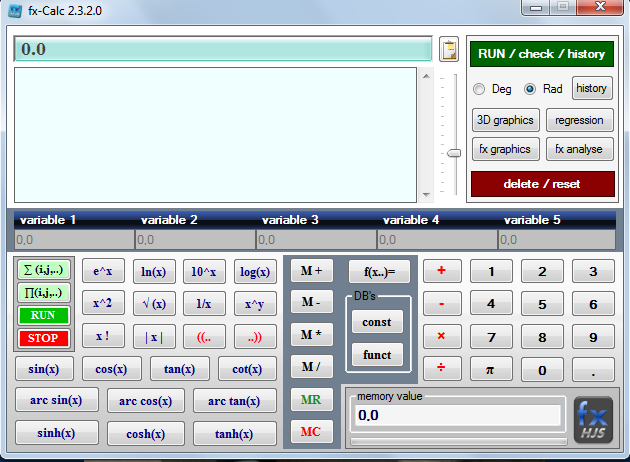 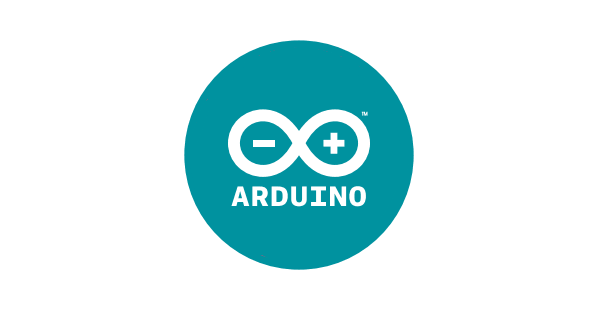 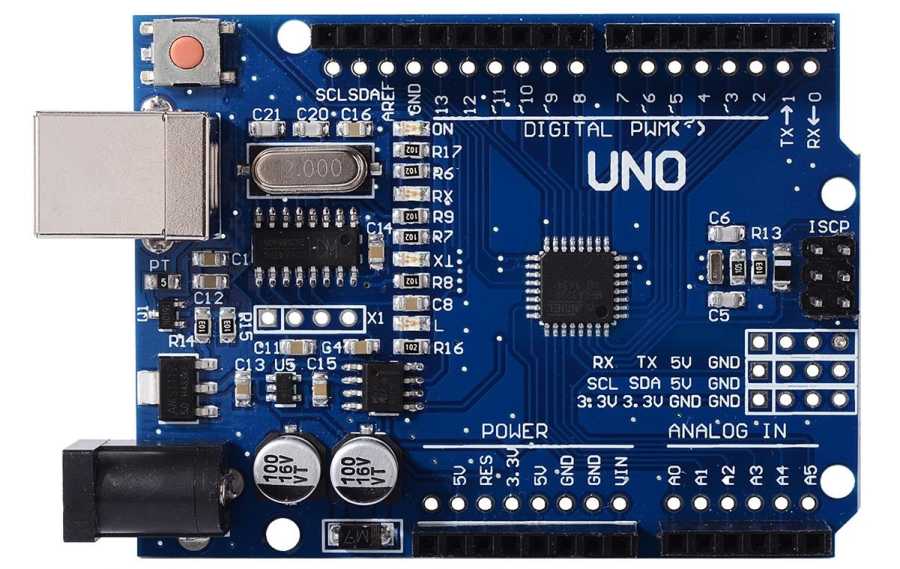 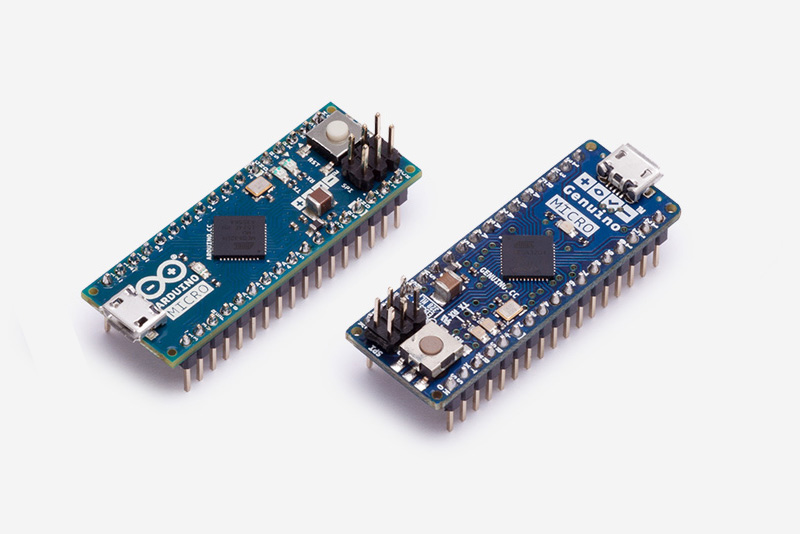 UNO                   MEGA                  NANO
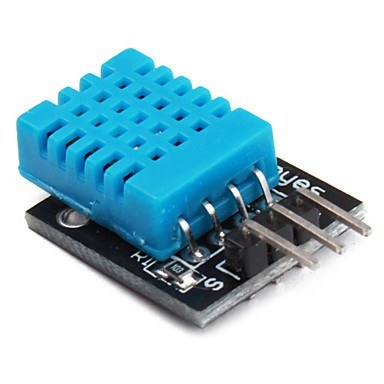 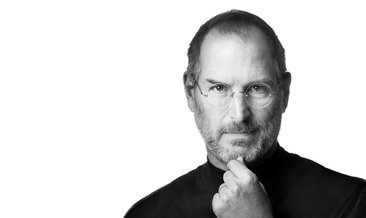 Mezarlıktaki en zengin insan olmanın benim için bir anlamı yok. Gece harika bir iş çıkardığımı düşünürek uyumak; işte bunun bir anlamı var
-STEVE JOBS
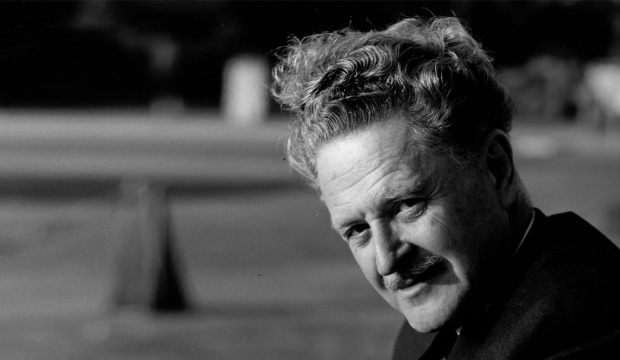 Bir tek ülke istiyorum adı Dünya Bir tek ırk istiyorum adı İnsan Bir tek kaynak istiyorum adı Sevgi
-NAZIM HİKMET RAN
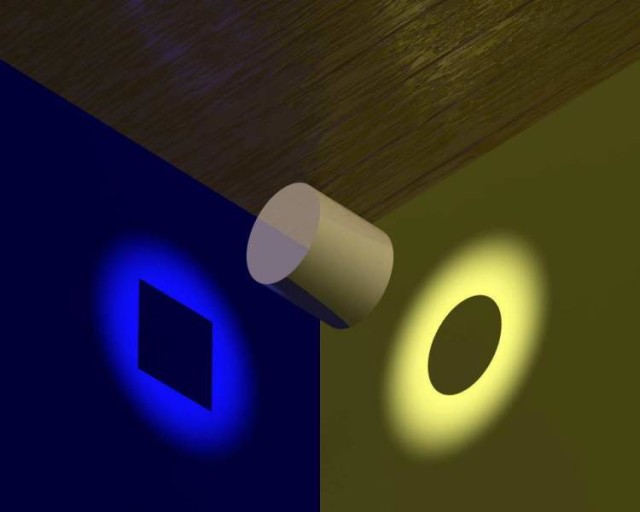